Evidence Based Pretrial Release and Monitoring in Wisconsin
August 2018
Jeffrey Kremers
Circuit Judge Milwaukee (ret.)
1
Pretrial Justice
After a person is arrested, judicial officers must decide:
Will this person be released?
Will this person be detained?
If released, what will be the release conditions?

Pretrial decisions can have significant impact:
Public safety pretrial
Case disposition
Likelihood of receiving a sentence to incarceration
Length of the sentence to incarceration
Public safety post-disposition
2
Overview of EBDM Pretrial Decision Points
Law Enforcement Decisions
Pretrial Status Decisions
Charging Decisions
Plea Decisions
Cite

Divert

Arrest

Release
Release With/Without
Conditions

Detain

Sequential Review of Detained, Released & Supervised Defendants

Violation Response
Charge

Divert

Defer

Dismiss
Plea Terms
3
“Legal”
Presumption of Innocence 
Right to (or Presumption of) Release
Release must be the norm
Two constitutionally valid purposes for limiting pretrial freedom: 
Court appearance and public safety
“[D]etention prior to trial … is the carefully limited exception.” 
	      U.S. v Salerno (U.S. Supreme Court, 1987)
Non-Excessive Bail 
Least restrictive conditions
Due Process 
Equal Protection 
Individualized Bail Setting
4
BAIL
969.001 (1) “Bail means monetary conditions of release.
969.01 Eligibility for release.  (1)  Before conviction.  A defendant arrested for a criminal offense is eligible for release under reasonable conditions designed to assure his or her appearance in court, protect members of the community from serious bodily harm, or prevent the intimidation of witnesses.  Bail may be imposed at or after the initial appearance only upon a finding by the court that there is a reasonable basis to believe that bail is necessary to assure appearance in court.
969.01(1) ……the judge shall first consider the likelihood of the defendant appearing for trial if released on his or her own recognizance.  

969.01(4) Considerations in setting conditions of release
      If bail is imposed, it shall be only in the amount found necessary to assure appearance of the defendant. Conditions of release other than monetary conditions may be imposed for the purpose of protecting members of the community from serious bodily harm or preventing intimidation of witnesses
969.02 Release of defendants charged with misdemeanors. 
 The Judge may: 
 (d) Impose any other condition deemed reasonably necessary to assure appearance as required or any nonmonetary condition deemed reasonably necessary to protect members of the community from serious bodily harm or prevent intimation of witnesses
 
969.03 Release of defendants charged with felonies.
 The Judge may:
 (e)  Impose any other condition deemed reasonably necessary to assure appearance as required or any nonmonetary condition deemed reasonably necessary to protect members of the community from serious bodily harm or prevent intimidation of witnesses
American Bar Association Standard 10-1.1 “The law favors release of defendants pending adjudication of charges.”

National District Attorneys Association Standards on Pretrial Release 45.2.1  “Whenever possible, release before trial should be on the recognizance of the accused”…  “Reliance on money bail should be discouraged and be required only in those cases in which less restrictive conditions will not reasonably ensure the defendant’s appearance.”
American Bar Association Pretrial Release Standards 10-1.10(a)  “Every jurisdiction should establish a pretrial services agency or program to collect and present the necessary information, present risk assessments, and, consistent with court policy, make release recommendations required by the judicial officer in making release decisions, including the defendant’s eligibility for diversion, treatment, or other alternative adjudication programs, such as drug or other treatment courts.  Pretrial services should also monitor, supervise, and assist defendants release prior to trial, and review the status and release eligibility of detained defendants for the court on an ongoing basis”.
Foundational Concepts
Pretrial Justice
The need to balance competing goals
Protect the public
Assure court appearance
Preserve legal and constitutional rights afforded persons awaiting trial
“In our society, liberty is the norm, and detention prior to trial or without trial is the carefully limited exception” U.S. v. Salerno (1987)
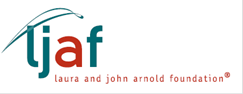 Foundational Concepts
Pretrial Legal and Evidence-Based Practices
If we conducted research to determine the most effective way to assure public safety and court appearance, what would the research show
DETAIN EVERYONE
Goal
Assure public safety and court appearance 
Detain highest risk defendants
Release moderate risk defendants with interventions and services targeted to mitigate risk
Release low risk defendants with minimal or no 
	conditions
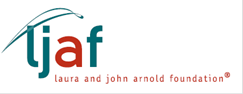 Applying EBDM to Pretrial Release & Detention
Measuring & Managing Risk – What the Evidence Tells Us
Risk is Inherent in Pretrial Release
Our system of justice DEMANDS that we take risk for most pretrial defendants
Question is not IF we take risk – Question is “How well do we MEASURE risk and how well do we MANAGE it”
Release and detention decisions focus primarily on the charge not the risk posed
Pretrial release and detention is often
determined by resources not risk 
Enhancing public safety and being good 
stewards of public funds requires us 
to manage release and detention based on RISK
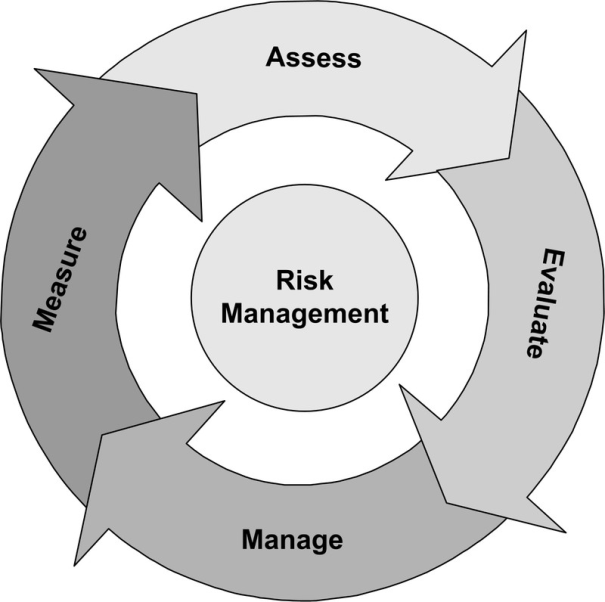 Applying EBDM to Pretrial Release & Detention
Measuring & Managing Risk – What the Evidence Tells Us
Monetary bail does not improve court appearance rates for defendants and can have negative consequences
Monetary bail does not improve community safety
Implementing differential pretrial supervision strategies based on pretrial risk does improve pretrial outcomes
Jurisdictions that employ court reminder notification procedures have significantly reduced FTA rates
Pretrial Justice
Pretrial goals
Maximize public safety and law abiding behavior
Maximize court appearance
Maximize pretrial release/minimize pretrial detention
Pretrial success 
A released defendant who appears in court and does not engage in pretrial misconduct
Pretrial failure
A released defendant who fails to return to court and/or engages in pretrial misconduct
A defendant who is detained unnecessarily who experiences collateral consequences
14
Pretrial Justice in Wisconsin
Considerable variation in practice
Some counties do not assess pretrial risk
Where risk is assessed, a variety of risk assessment tools are used
Some counties do not provide pretrial supervision
Where supervision is provided, practices vary
Varying practices throughout the state around the use of secured and unsecured conditions
Data definitions vary
Data collection/analysis varies
Practices in one county can and does affect others
15
Wisconsin Pretrial Pilot Project
The pretrial pilot seeks to test a set of legal and evidence-based practices
Consistently, while at the same time recognizing variation in local practices and resources
Consistent use of a pretrial risk tool (the PSA)
Consistent data definitions & capture
Consistent supervision practices
Learn from/modify the model
Replicate elsewhere in the state
16
Pretrial Risk Assessment
Pretrial risk assessment
The PSA is an actuarial pretrial risk assessment – an  objective, statistically-based resource that uses pretrial risk factors to assess a person’s likelihood of pretrial success or failure 
A pretrial risk factor is a characteristic that, when present (e.g., criminal history), indicates an increased risk of pretrial failure
The results of a pretrial risk assessment can be used alongside other information to inform the release/detention decision
The assessment is not intended to “drive” the decision but instead, to inform the decision
17
Pretrial Risk Assessment
Hundreds of jurisdictions use pretrial risk assessments 
More than two dozen different assessments exist
Most pretrial risk assessments measure a person’s likelihood of:
Making court appearances
Not being arrested for new criminal activity
Many of the assessments use the same core group of risk factors:
Age
Criminal history
Past failures to appear in court
Pending cases
Current offense
18
Public Safety Assessment: Origins
PSA was developed in 2013 by the Laura and John Arnold Foundation (LJAF)
LJAF’s Criminal Justice Initiative strives to identify opportunities that will advance community safety and the values of equity, fairness, effectiveness, and racial justice. 
Pretrial Justice & Risk Assessment
LJAF sought input from policymakers and practitioners to shape their research agenda
Many emphasized the importance of the pretrial release/detention decision
Despite six decades of research, low adoption rate of validated pretrial risk assessment tools
Existing assessments were resource-intensive; many were jurisdiction-specific; none provided information about the potential for pretrial violence
19
PSA’s Innovations
The Foundation sought to develop a pretrial risk assessment tool that:
Separately reported prediction of failure to appear and prediction of new criminal activity
Also provided new violent criminal activity prediction
Used non-interview-dependent risk factors
Improved overall predictive accuracy
That could be used anywhere in the U.S.
That would be made available without cost
20
PSA Risk Factors
21
PSA Validation
Validated the PSA on over 500,000 new cases
Localities in the U.S. Northeast, Southwest, & Midwest, and 2 states 

Results confirmed the nine risk factors and the weighting of each risk factor
22
PSA General Scoring Instructions
Who gets assessed with the PSA?
Only adults
Not people who are already incarcerated
What data is used to score the PSA?
Adult criminal history
Adult court appearance history
Traffic and criminal charges that carry a potential penalty of incarceration
What data is not used to score the PSA?
Juvenile records are not considered
Non-criminal traffic are not counted
Ordinance violations are not counted
Self-reported information (e.g., from an interview) is not used
23
Pretrial Risk Management
We measure risk so we can manage that risk

Pretrial legal and evidence-based practices:
Least restrictive conditions 
Risk principle
Practices that are shown to be effective
24
Improving Court Appearance
What works and doesn’t work?
Pretrial detention
Can assure court appearance
Use is legally limited
Expensive

Court Date Reminders
Can improve court appearance by approximately 30 to 50%

Pretrial monitoring/supervision: mixed results
For “lower” risk persons: little benefit or negative benefit
For “moderate” and “higher” risk persons: some increase in appearance

Secured money bail: little support
Most studies fail to show that secured financial conditions increase appearance
Two studies show that unsecured conditions achieve the same appearance rates as secured conditions
No study shows that higher monetary amounts increase appearance
25
Improving Public Safety
Pretrial detention
Can increase public safety/law-abiding behavior
Use is legally limited
Expensive

Pretrial monitoring/supervision: mixed results
For “lower” risk persons: little, no, or negative benefit
For “moderate” and “higher” risk persons: mixed results for law-abiding

Secured money bail: little support
All studies fail to show that secured financial conditions improve public safety
No study shows that higher monetary amounts improve rates
26
Decision Making Framework
DMF Goals
Identifies a proposed release/detention recommendation designed to manage risk in the most effective manner
Considers 
Current charge +
PSA results (FTA scale, NCA scale, NVCA flag)
Guides recommendations intended to
Detain, when allowable, highest risk defendants
Release moderate risk defendants with conditions targeted to mitigate risk
Release low risk defendants with minimal or no conditions
27
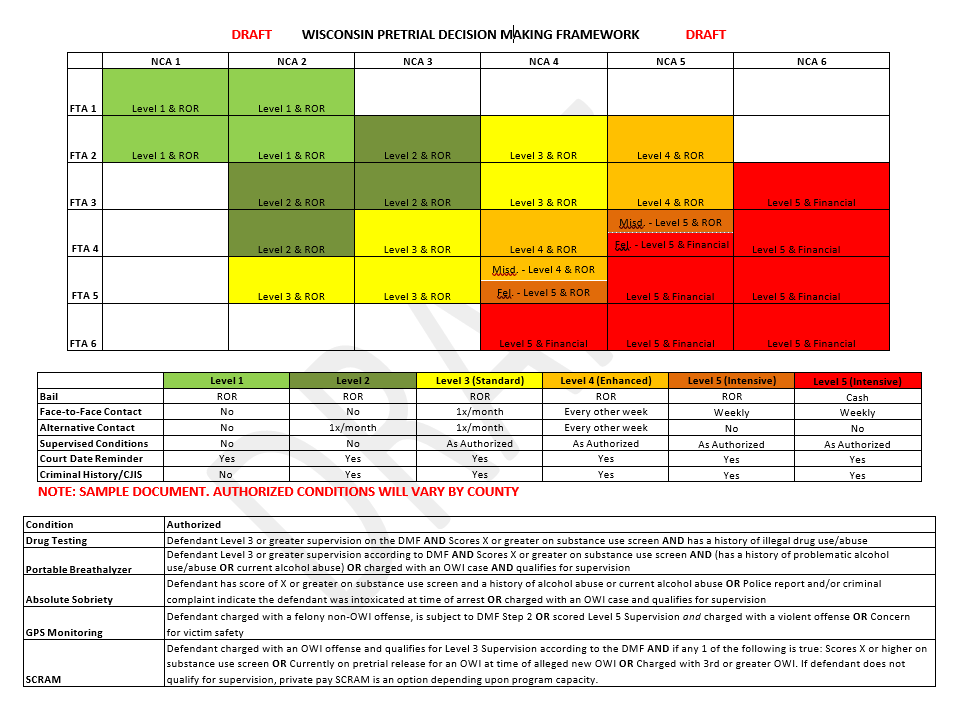 MILWAUKEE COUNTY OUTCOMES 2017
BOND TYPE COMPARISON PRE & POST SYSTEM CHANGES
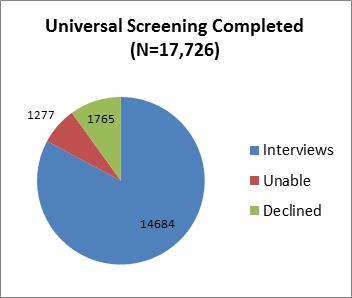 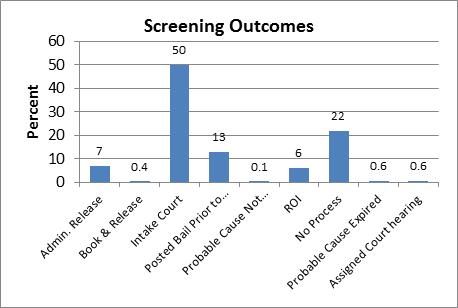 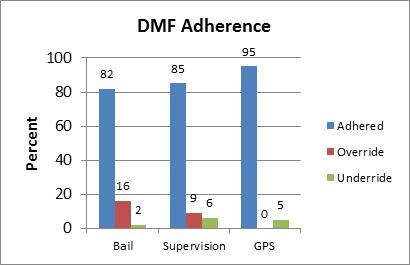 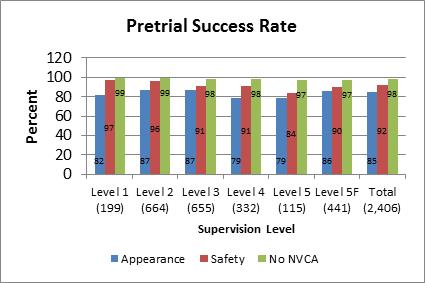 969.035 Pretrial detention
A circuit court may deny release from custody…

A person accused of  committing or attempting to 
  
Commit certain offenses.


A pretrial detention hearing is required where DA must 

show by clear and convincing evidence that the 

Defendant committed the crime.


The defendant has the right of confrontation, access to

Police reports and rules of evidence apply meaning no 

hearsay
36
Next Steps
Preventative Detention

Statewide Pretrial resources

Statewide Data systems
37